Lecture 16: Capabilities
CS 5430		       			          3/23/2018
Where we were…
Authentication:  mechanisms that bind principals to actions
Authorization:  mechanisms that govern whether actions are permitted
Discretionary Access Control
Mandatory Access Control
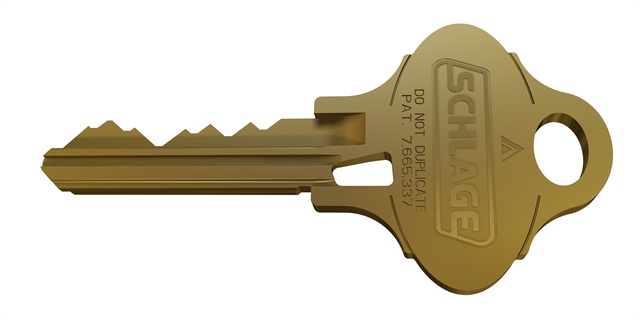 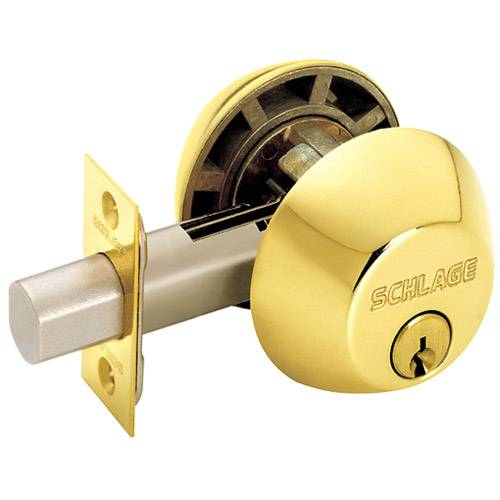 [Speaker Notes: Examples:
Authentication:  passwords, digital signatures, EV certificates in browsers
Authorization:  file permissions, firewalls, visibility restrictions in FB
Audit:  log files, log browsers, intrusion detection systems]
Access Control Policy
Capability 
lists
Access Control Lists
Capability Lists
Capabilities
Advantages:
Eliminates confused deputy problems
Natural approach for user-defined objects


Disadvantages:
Review of permissions?
Delegation?
Revocation? 
Privacy?
[Speaker Notes: Discussion]
C-Lists
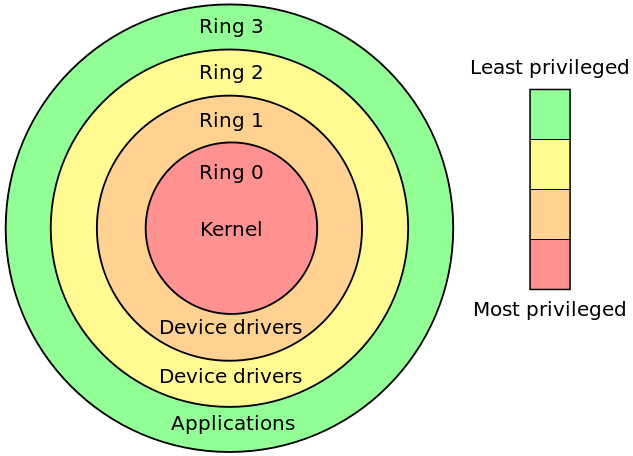 Example: File Descriptor Table
In Unix etc, a file descriptor is a handle used to reference files and I/O resources

File descriptors have modes (read, write) and are stored in per-process file descriptor table

File descriptors can be passed between processes using sendmsg()
Example: Google Fuchsia
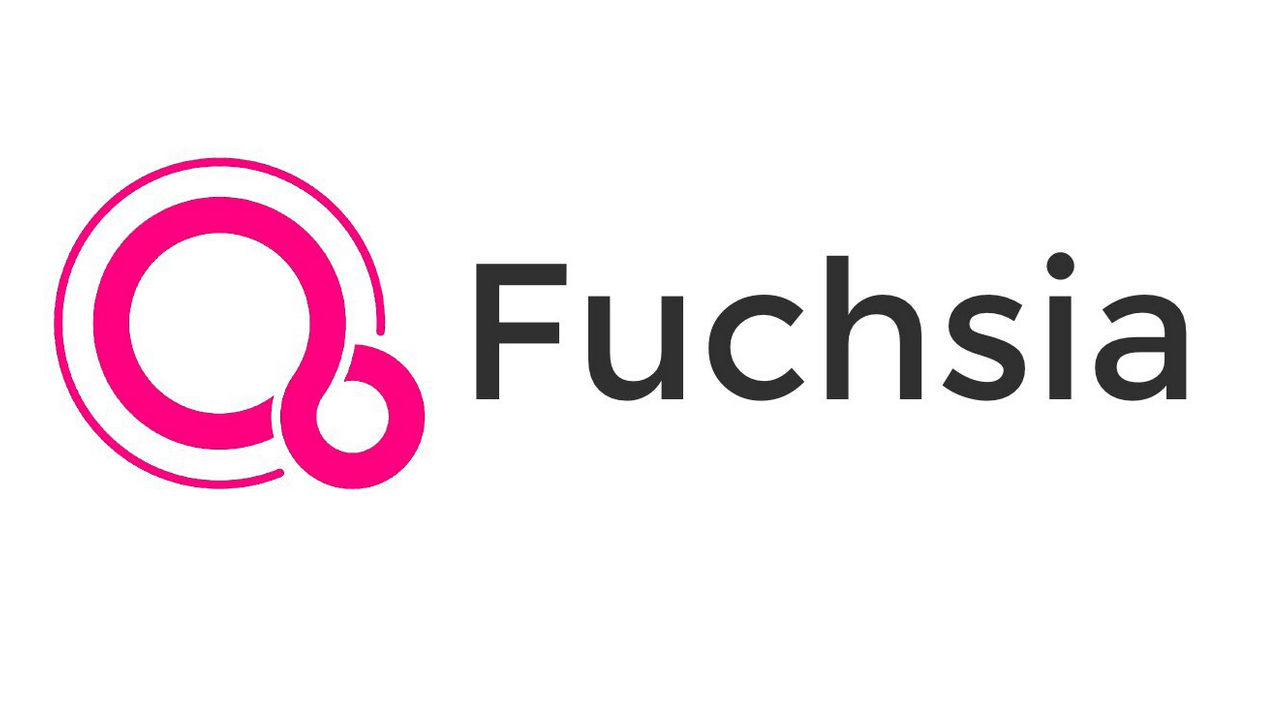 new OS in development by Google
possibly intended as a universal across-platform OS for the IoT era (lots of speculation)
capability-based microkernel embraces capabilities (handles) for all kernel objects 
socket, port, virtual memory region, process, thread, etc.
Cryptographically-protected capabilities
Example: OAuth2
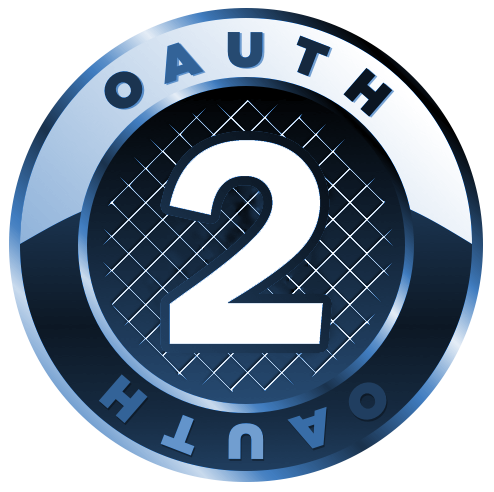 Industry standard authorization protocol
Used for single sign-on by major IDPs
Facebook, Google
The token may denote an identifier or data + signature
Facebook tokens confer permissions for various user date (e.g. public_profile, user_friends, user_posts, user_likes)
[Speaker Notes: Cambridge Analytics as example
Focus on expiration, not revocation, tokens are transferable, but recommended uses are within application (e.g. client & server)]
Restricted Delegation?
[Speaker Notes: restricted delegation: include keys in credential, create chain

a capability ⟨O, PrivsN ⟩ is represented using signed bit string 
SkN (O, PdgO(PrivsN , KN+1), kN+1) (7.5) 
where PdgO(PrivsN,KN+1) gives the pedigree for the capability by listing a sequence d0 d1 . . . dN of delegation certificates 
di =Ski(O,Privsi,Ki+1), 
each characterizing a restricted delegation in the chain that led to the creation of the capability]
Revocation
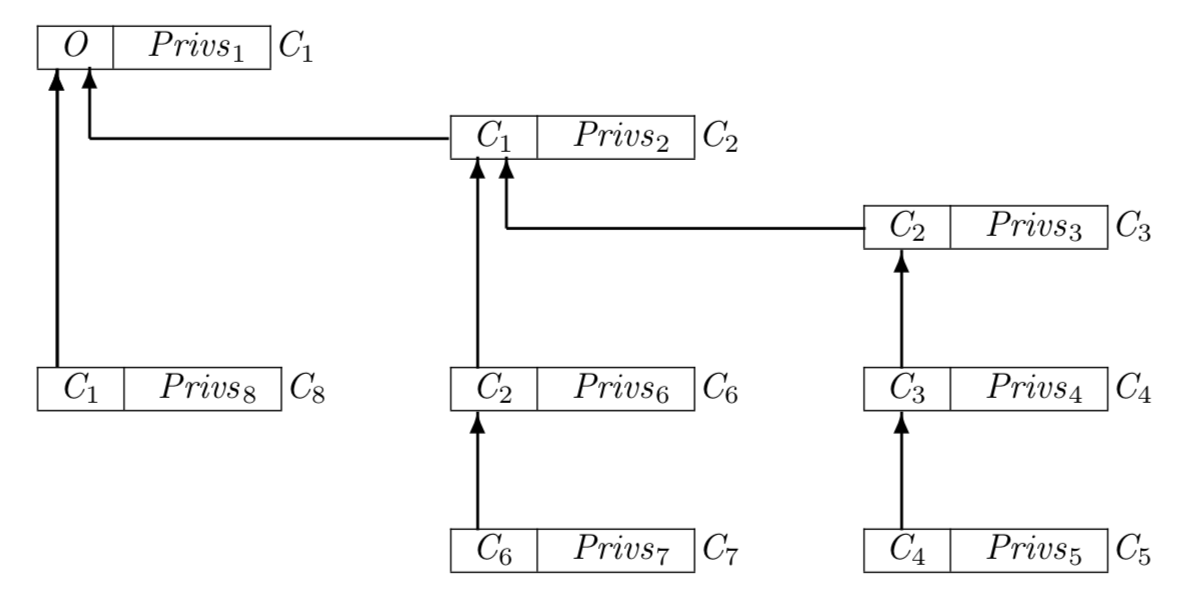 Keys as capabilities
Encrypt object 
Decryption method functions as reference monitor:
Authorization: correct key will decrypt object -> allow access
Unforgeability: incorrect key will not decrypt 
Note: no notion of separate privileges
[Speaker Notes: discuss: delegation (key chains), multi-key encryption]
Example: Mac keychains
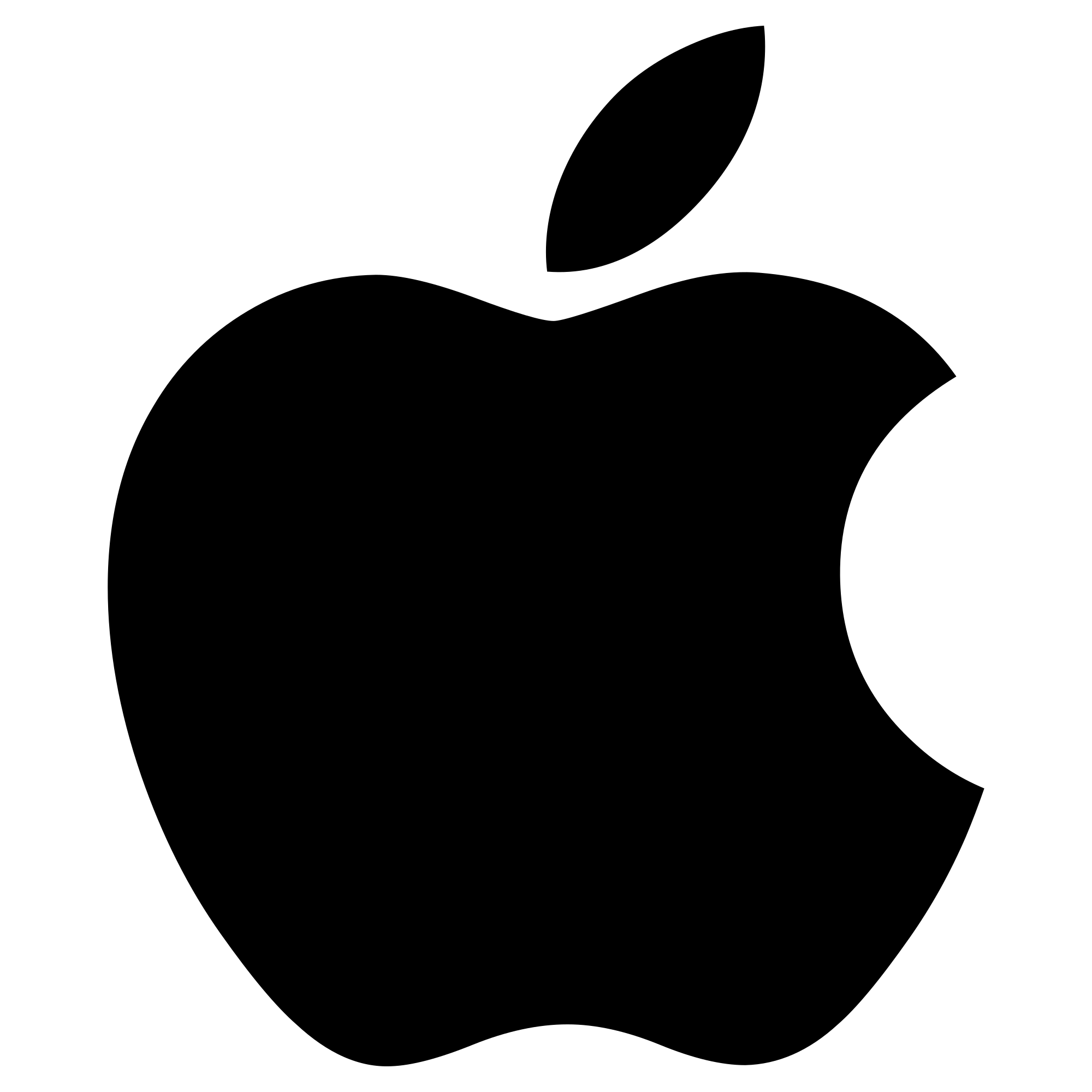 OSX/iOS password manager
uses password-based encryption (AES-256) to store username/password credentials
supports multiple keychains
Example: CryptDB
Encrypted database system. Inspiration for several application-grade encrypted database systems
Processes database queries on encrypted data
Uses chains of keys (starting with user password) to decrypt values/authorize users
onion encryption
Attribute-based encryption
Type of public-key encryption in which secret keys depend on user attributes
Users can only decrypt a ciphertext if they hold a key for appropriate attributes 
A KDC creates secret keys for users based on attributes
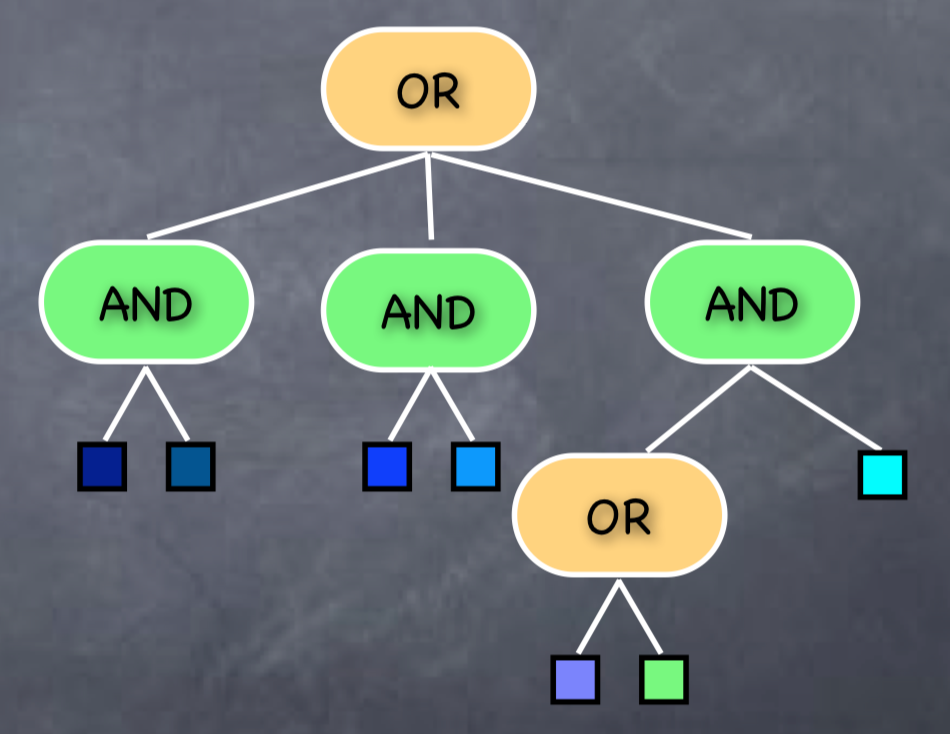 [Speaker Notes: applications: biometrics (some schemes support fuzzy matches), audit logs (authorized to read log is an attribute or policy for who is authorized to read)]
What about privacy?
[Speaker Notes: what about tracking use of credential across system? -> anonymous credentials 
Typically requires advanced crypto: zkp, commitments, blind signatures

• Two main approaches: 
– RSA type signatures [CL02] 
• B ased on strong version of RSA assumption 
• Idemix (IBM) 
– DSA type signatures [Brands 99] 
• Based on discrete logarithm problem (more or less) 
• UProve (Microsoft) 
– Also third type based on elliptic curves with pairings [BCKL08] 
• Less efficient 
• Allows for extra features]